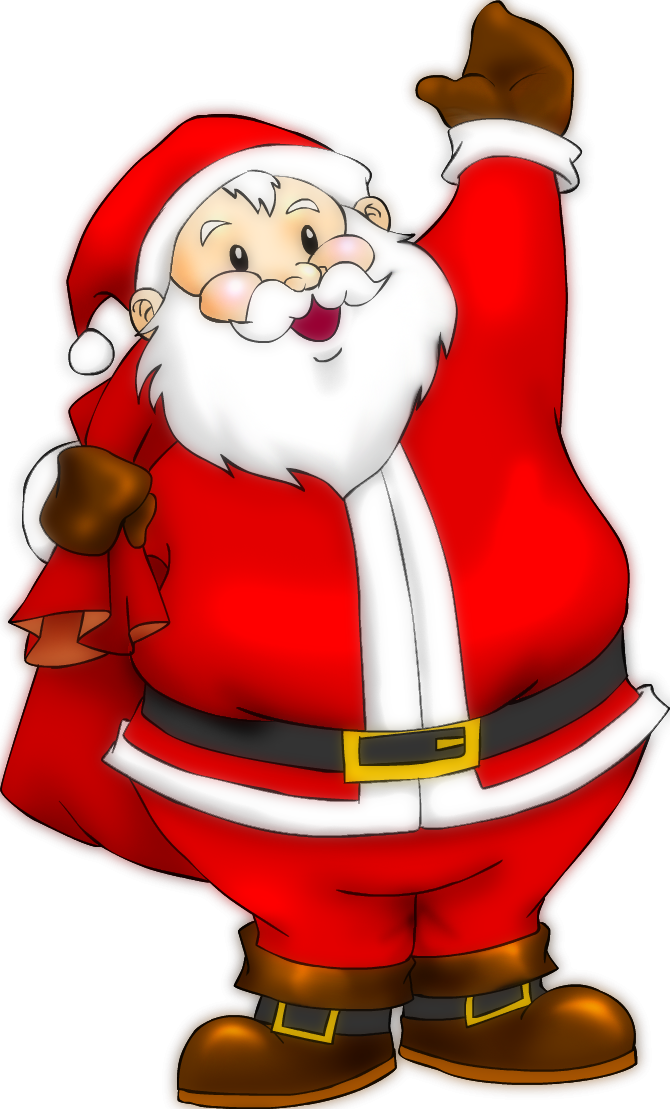 Christmas Quiz
2017
Round 1: Sleigh
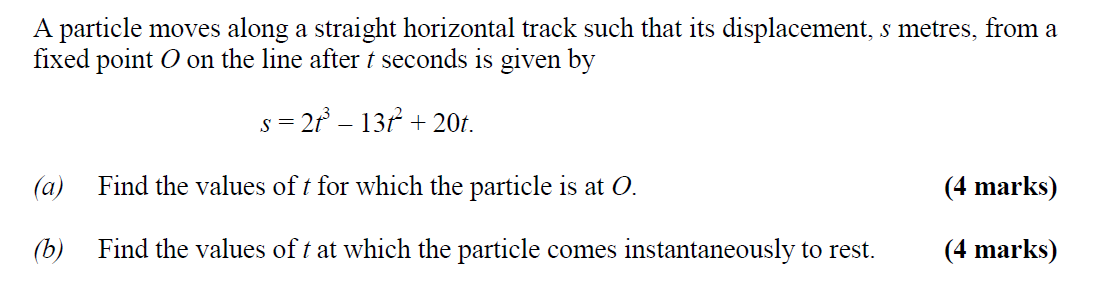 A sleigh
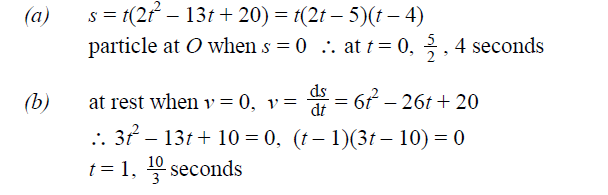 Round 2: Name the student
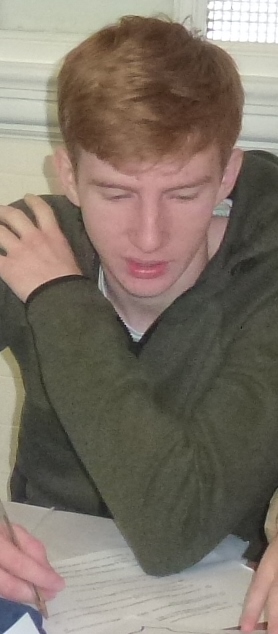 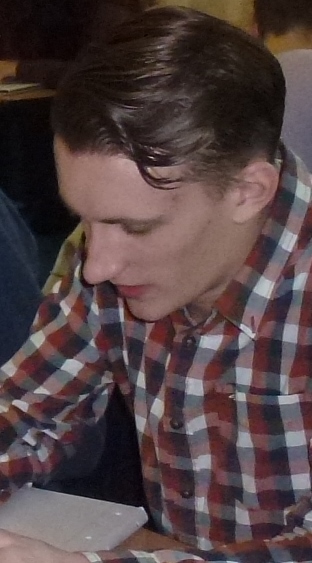 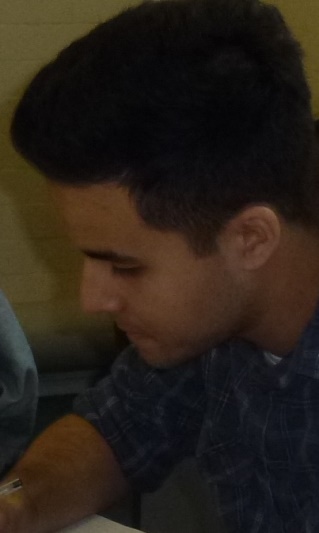 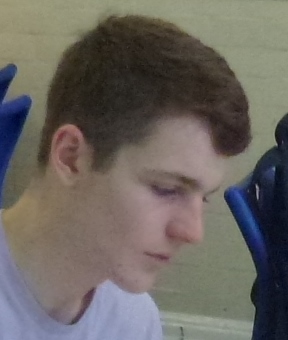 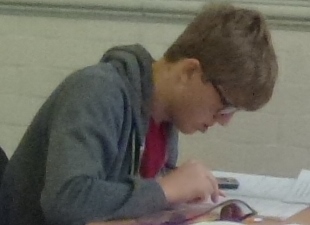 1                              2                                    3                                 4                                 5
Round 2: Name the student
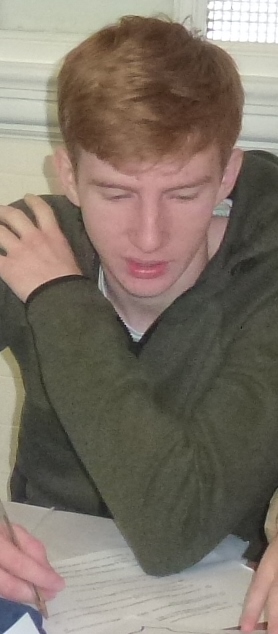 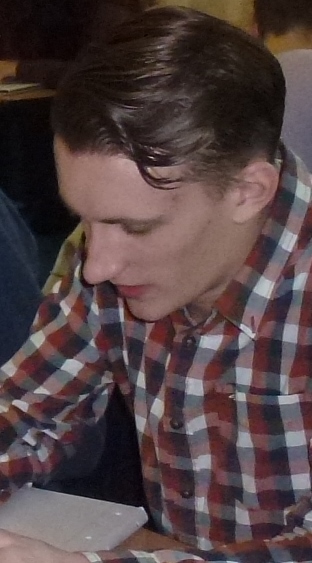 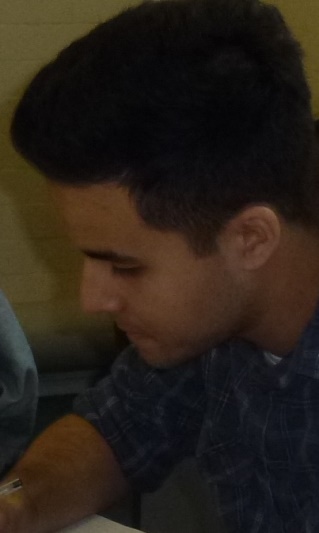 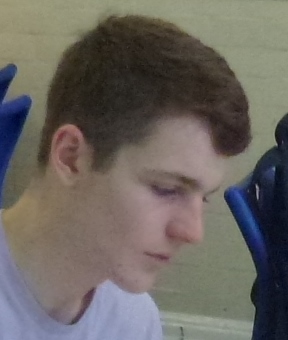 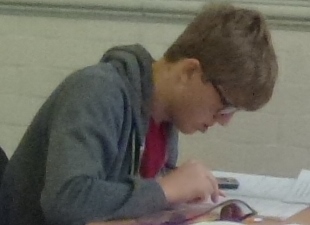 1=Max                   2=Dan                             3=Yassine                   4=Matt                  5=Liam
Round 3: Santa’s ball
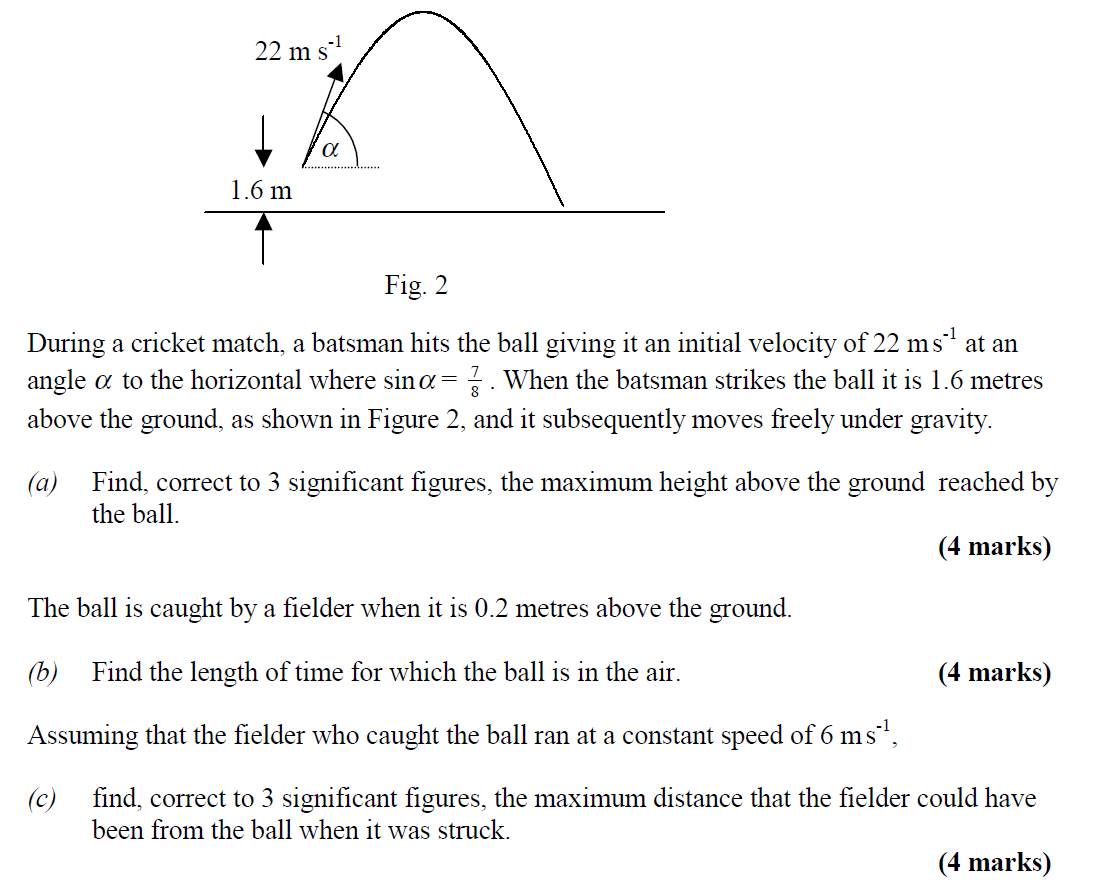 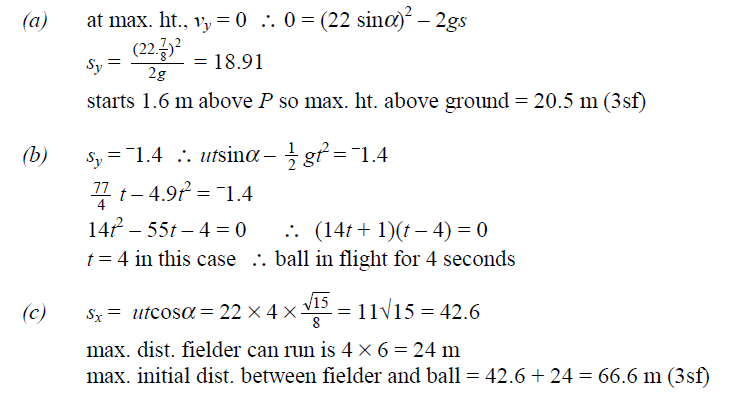 Round 4: Put these jokes in order, funniest first
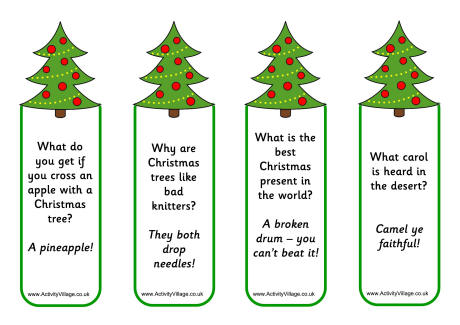 1
4
2
3
Answers
4	3	2	1
Round 5: Santa’s sleigh
A formula for the height above chimney level of Santa’s sleigh is h= 3 sin 3 - 4 cos 3 Find the minimum height of the sleigh and work out the smallest positive value of  (the angle that Rudolph’s nose makes with the horizontal) at which it occurs. 
     (for , give your answer in degrees to the nearest whole number.)

2) The graph of y = 7 cos  - 24 sin  meets the      
     y-axis at P. State the co-ordinates of P
Trigonometry answers
-5 	(2 points)
      108 	(2 points)
2) (0,7) 	(2 points)
Round 6: Rudolph’s nose
Answers
150 	
170	
298	
                                                              shape 	       
                                                                                                             asymptote (y=100)   

					          cuts y axis at (0,150)
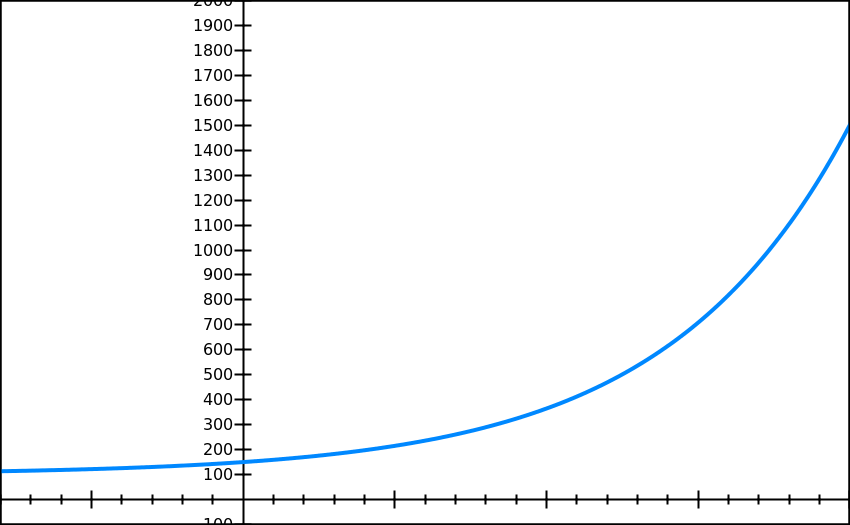 Round 7: Match the Christmas jokes to the punchlines
2) Why did no one bid for Rudolph and Blitzen on eBay
1) I once bought my kids a set of batteries for Christmas with a note inside saying
3) What does Miley Cyrus have at Christmas?
C) Their days are numbered
B) He has private elf care
A) You have three extra hoes
4) Why don’t you ever see Santa in hospital
5) Why is it getting harder to buy Advent calendars
6) How do you know if Santa has been inside your garden shed?
D) Toys not included
F) Twerky
E) They were two deer
Answers
2) Why did no one bid for Rudolph and Blitzen on eBay
1) I once bought my kids a set of batteries for Christmas with a note inside saying
3) What does Miley Cyrus have at Christmas?
F) Twerky
D) Toys not included
E) They were two deer
4) Why don’t you ever see Santa in hospital
5) Why is it getting harder to buy Advent calendars
6) How do you know if Santa has been inside your garden shed?
B) He has private elf care
A) You have three extra hoes
C) Their days are numbered
Round 8: Name the artist
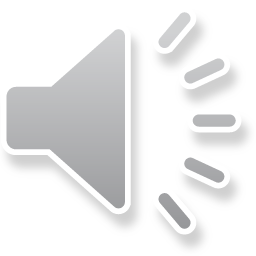 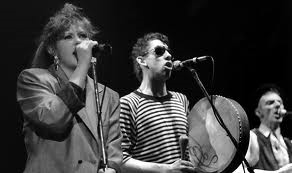 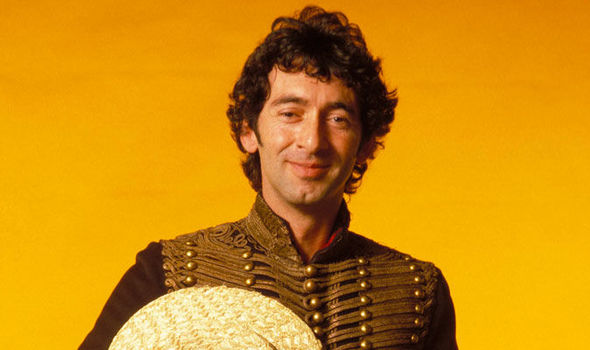 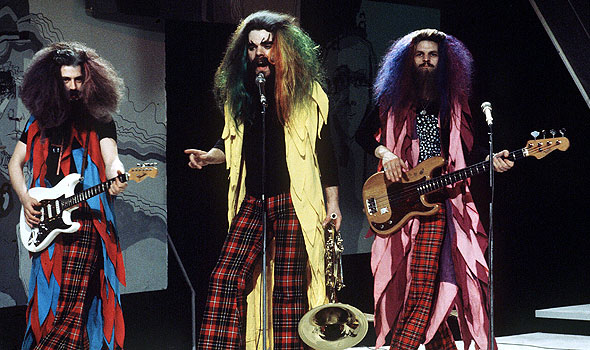 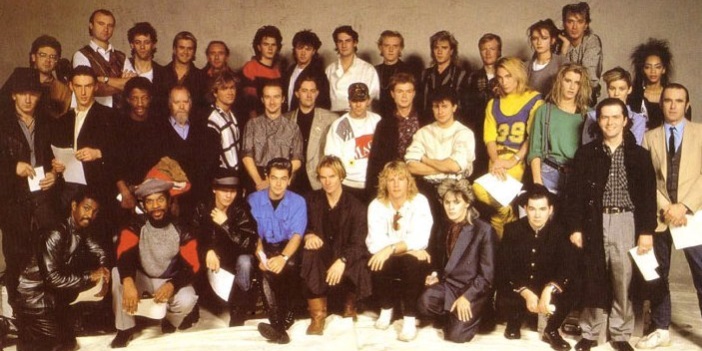 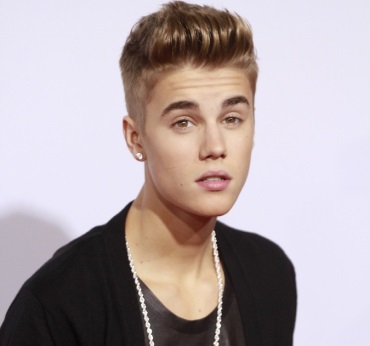 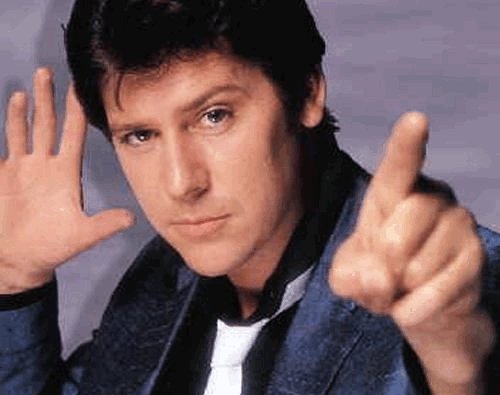 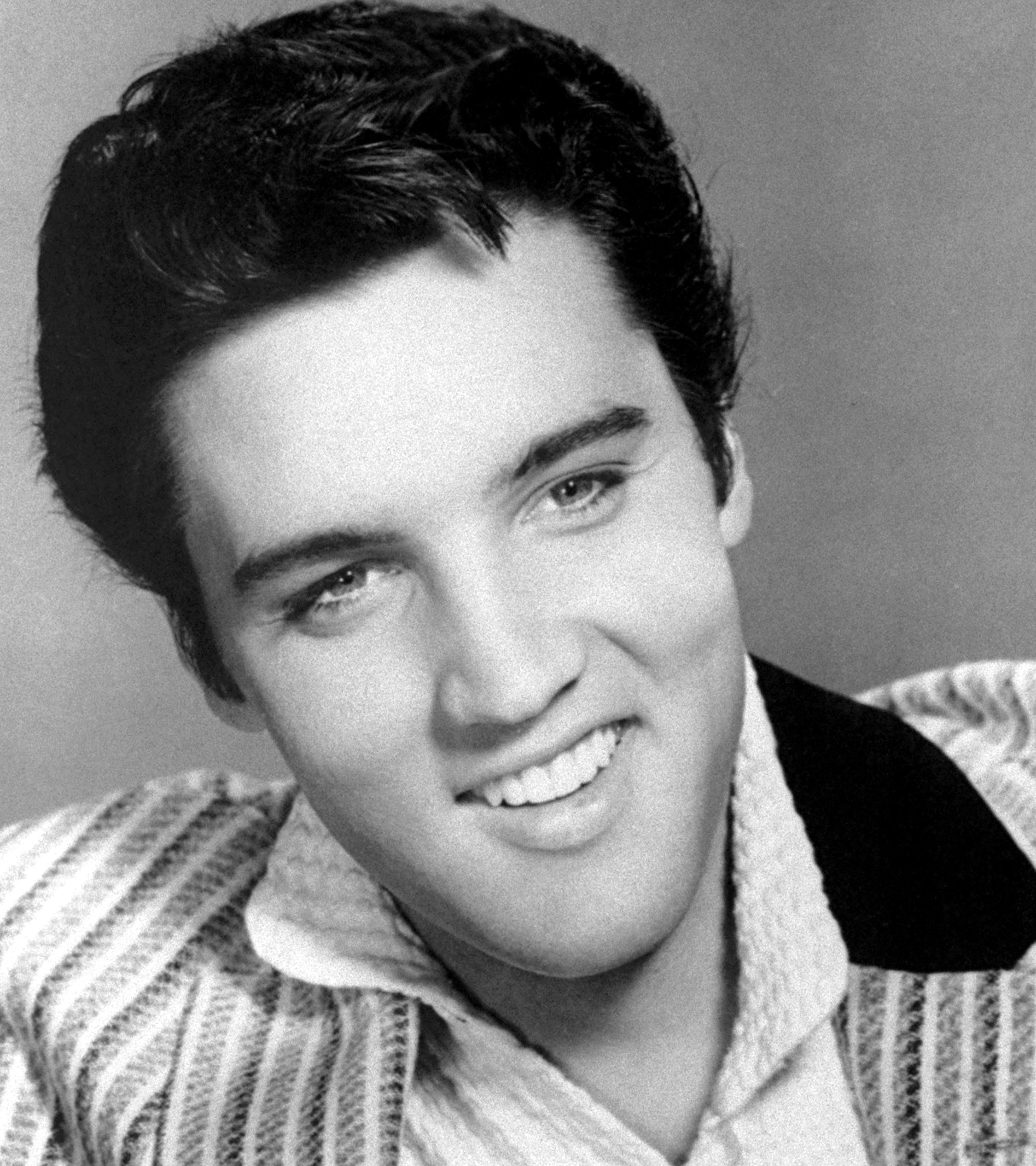 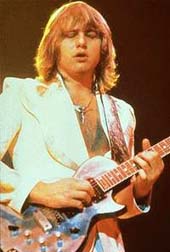 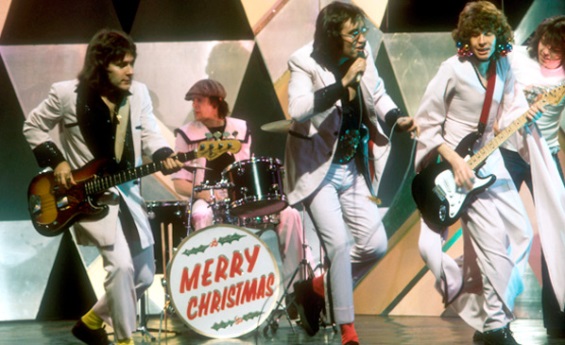 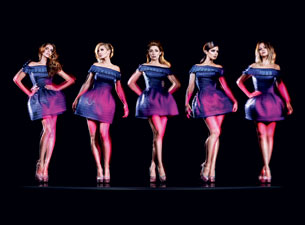 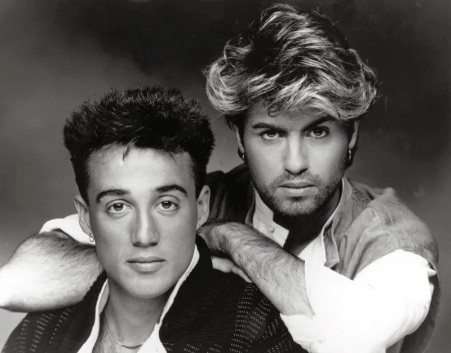 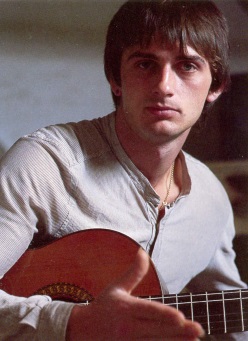 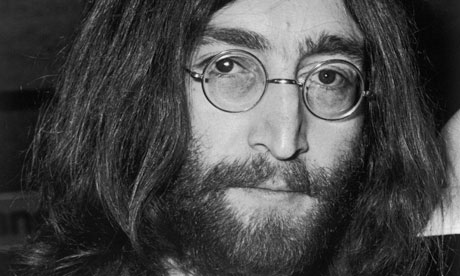 Name the artist answers
The Pogues (with Kirsty McColl)
Jona Lewie
Wizzard
Band Aid
Greg Lake
Shakin’ Stevens
Elvis Presley
Justin Bieber
John Lennon
 Mike Oldfield
Wham
Mud
Girls Aloud
Round 9: Name the Christmas plant
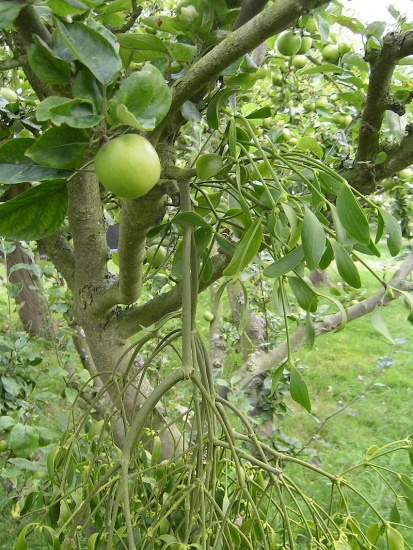 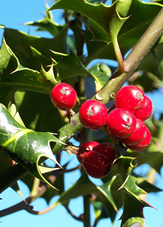 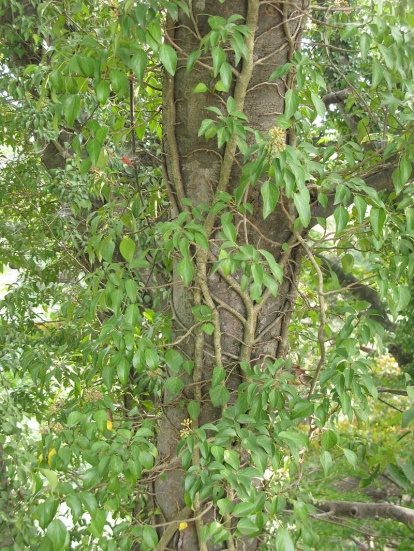 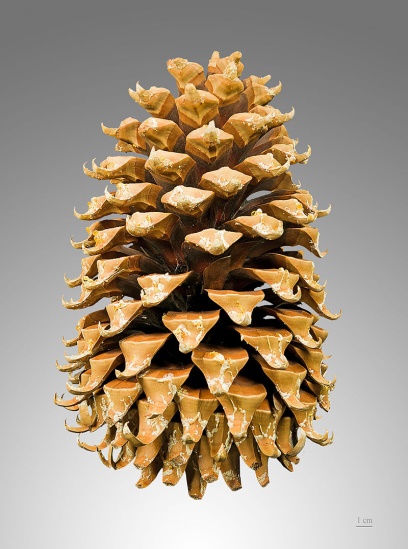 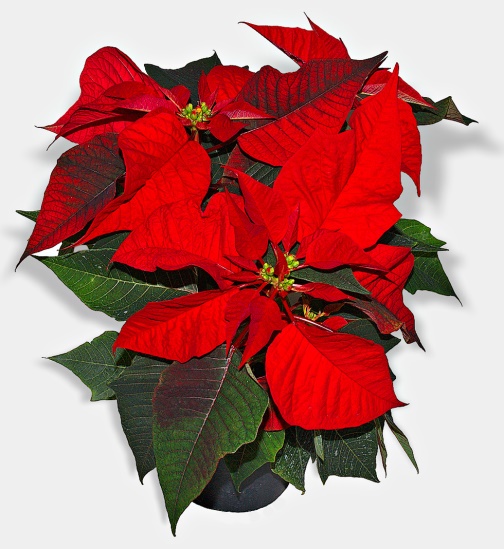 4
3
5
1
2
Name the Christmas plant
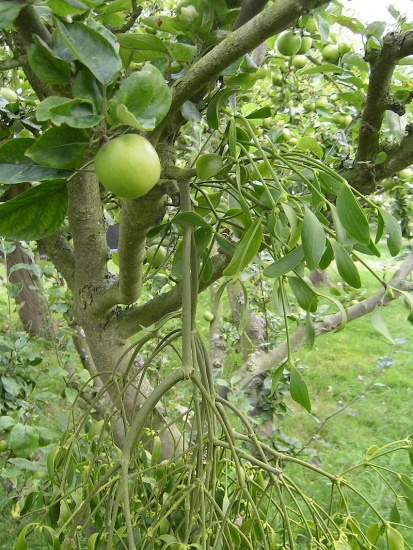 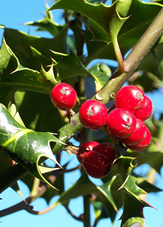 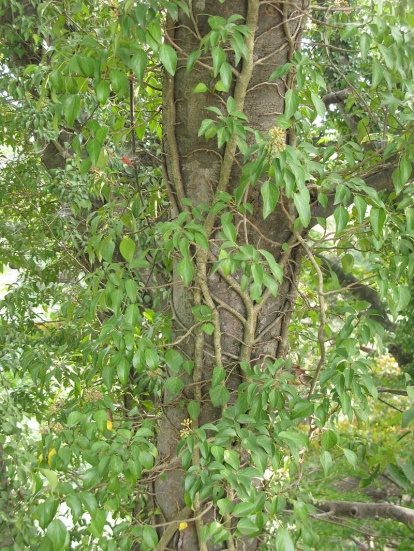 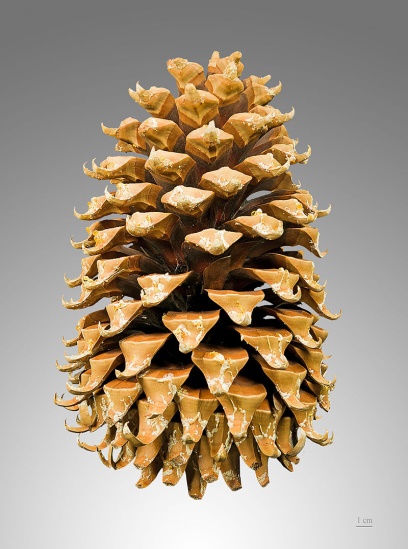 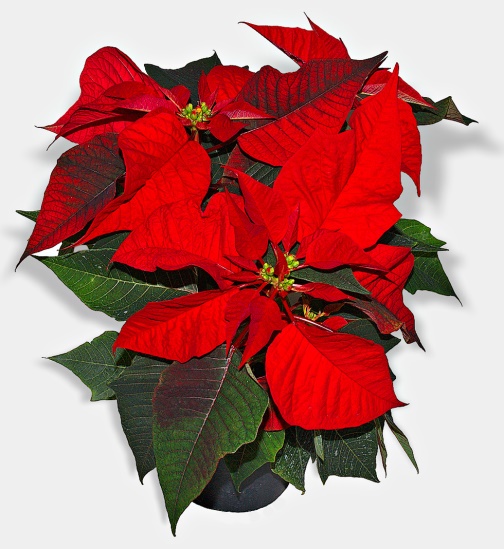 3 = Ivy
1 = Holly
2 = Mistletoe
4 = Poinsettia
5 = Pinecones
Round 10: Rudolph The Red Nosed Reindeer
Then one ----- Christmas Eve,Santa came to say,Rudolph with your nose so bright,Won't you guide my sleigh tonight
Then how all the reindeer loved him,As they shouted out with ----,Rudolph the red-nose ReindeerYou'll go down in -------
Rudolph the Red-Nosed ReindeerHad a very shiny noseAnd if you ever saw it,You would even say it -----,And all of the other reindeerUsed to laugh and call him names,They never let poor RudolphJoin in any reindeer -----.
Rudolph The Red Nosed Reindeer
Then one foggy Christmas Eve,Santa came to say,Rudolph with your nose so bright,Won't you guide my sleigh tonight
Then how all the reindeer loved him,As they shouted out with glee,Rudolph the red-nose ReindeerYou'll go down in history
Rudolph the Red-Nosed ReindeerHad a very shiny noseAnd if you ever saw it,You would even say it glows,And all of the other reindeerUsed to laugh and call him names,They never let poor RudolphJoin in any reindeer games.
Round 11: Christmas meal – name the item
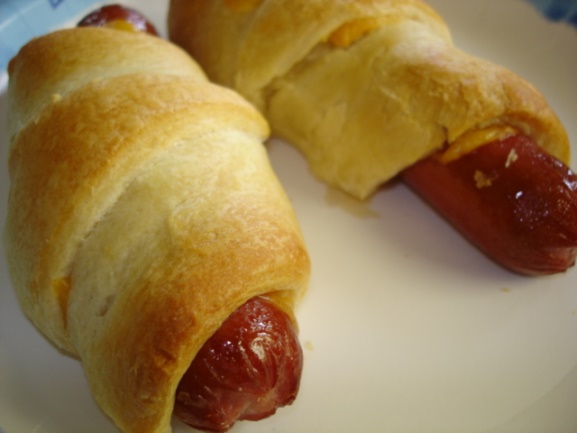 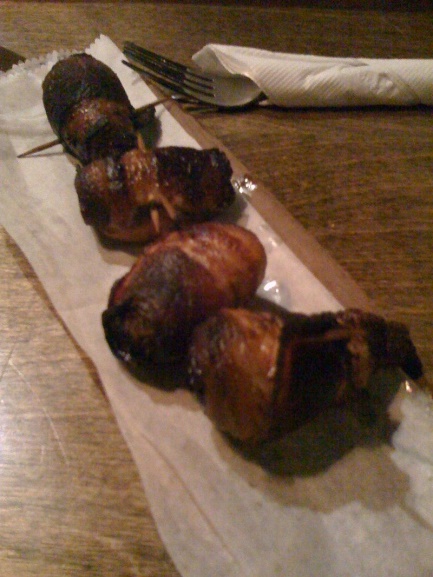 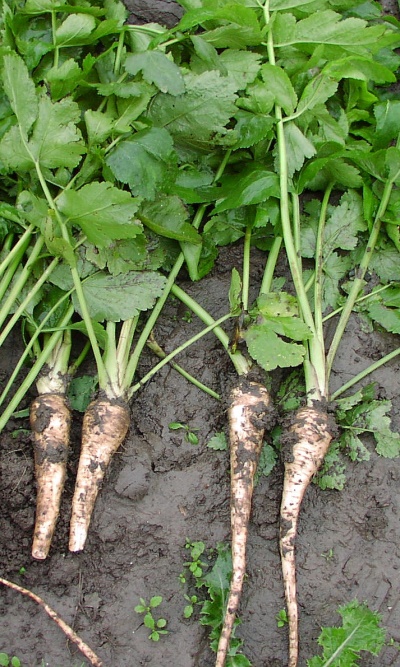 1
2
3
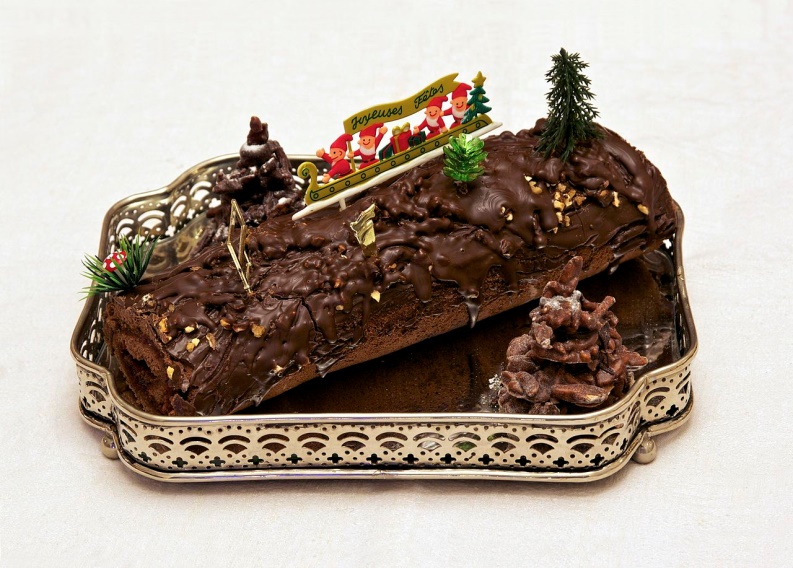 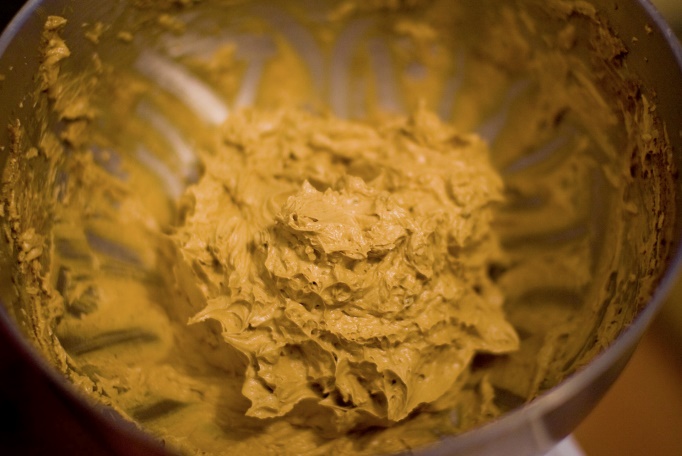 4
5
Christmas meal – name the item
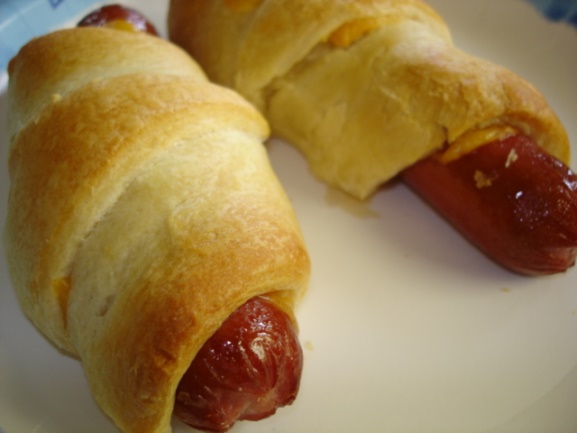 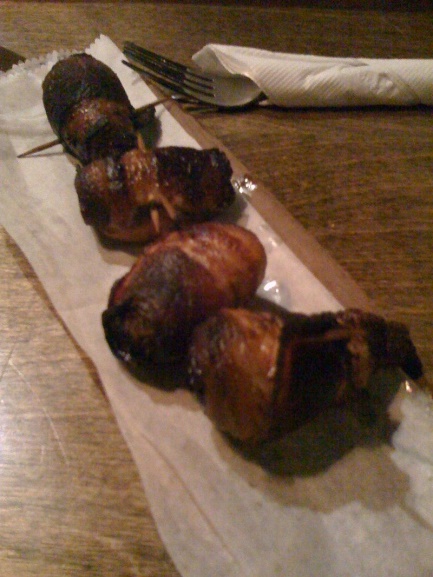 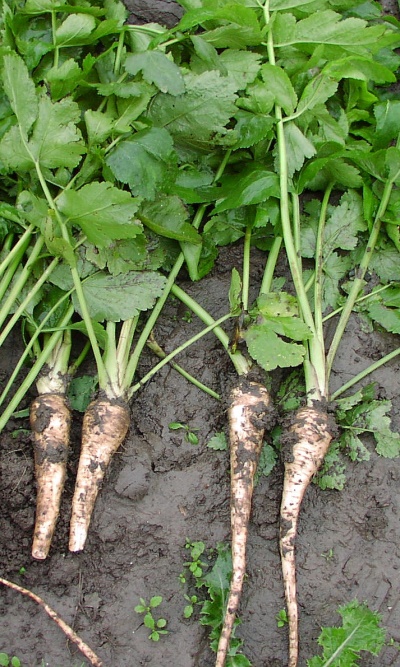 1=Sausage Roll
2=Pigs In Blanket
3=Parsnips
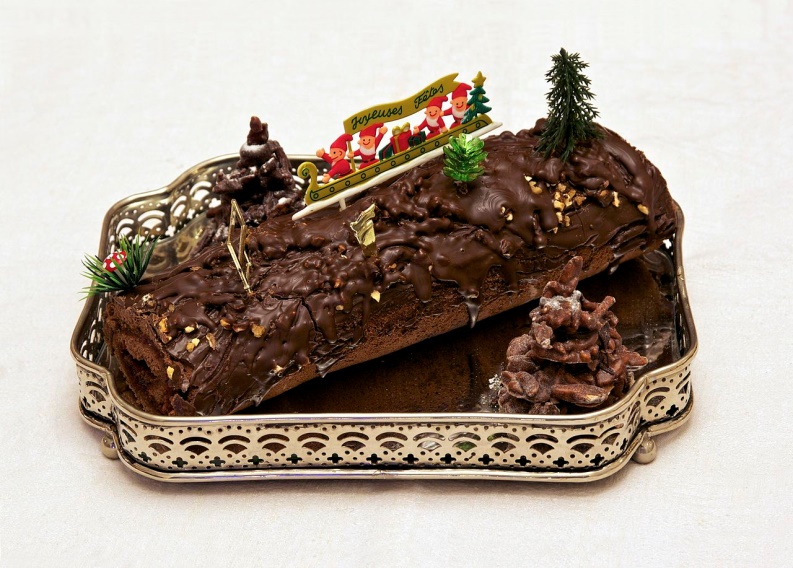 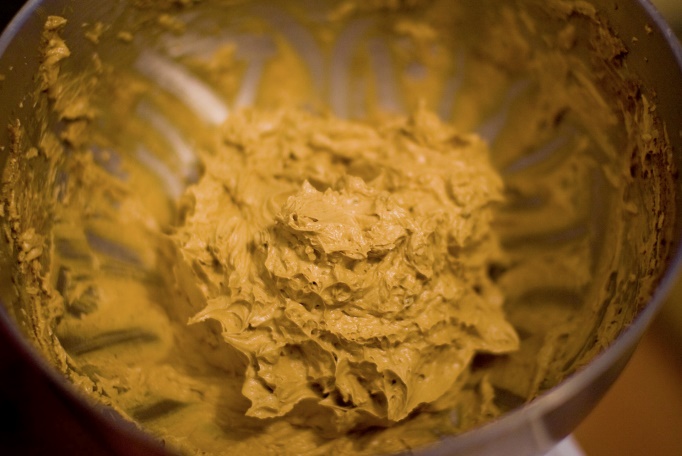 4=Yule log
5=Brandy Butter
Round 12: A Christmas Trapezium
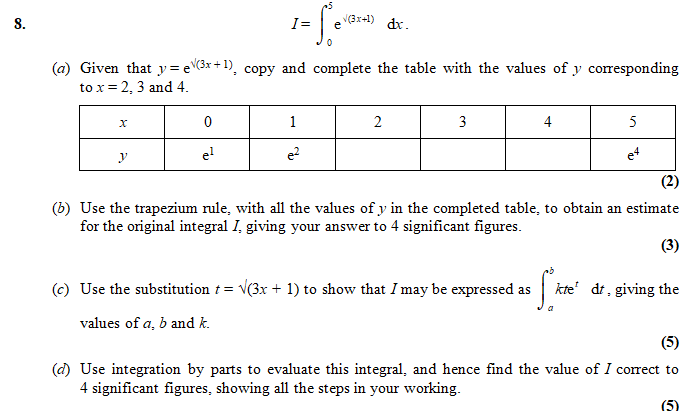 Give your answers to 5 d.p.
Answers
Round 13: Name the Maths teacher
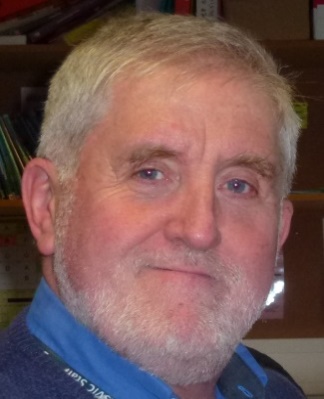 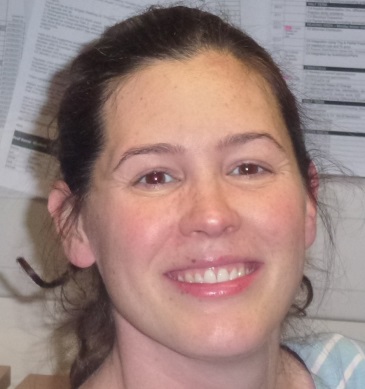 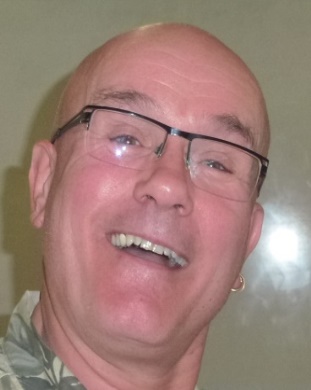 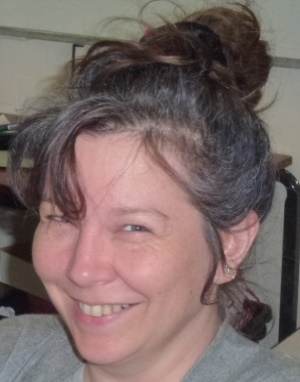 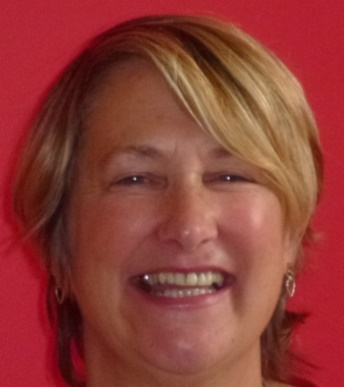 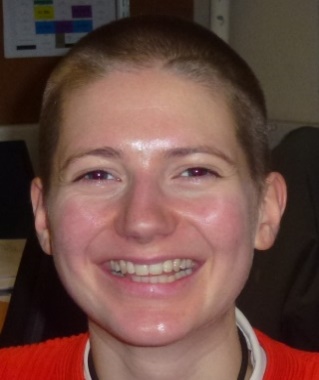 1                              2                           3                           4                         5                    6



        

        7                               8                          9                         10                       11                  12




                                          
	                      13                        14                       15                       16
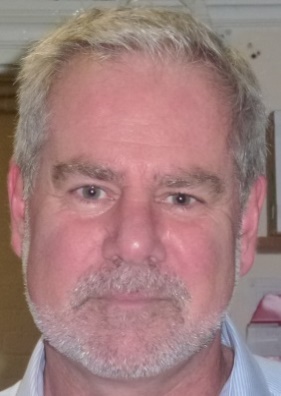 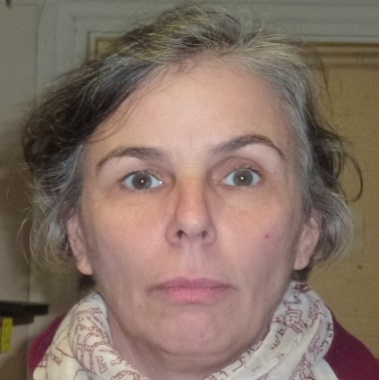 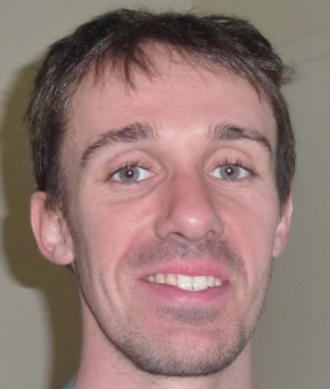 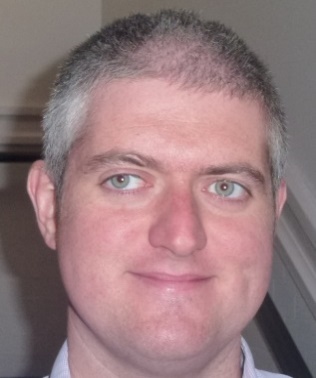 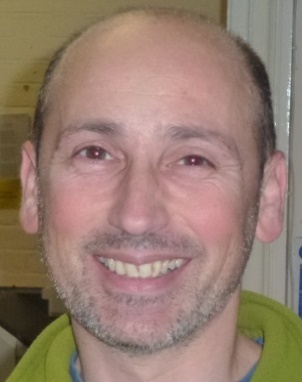 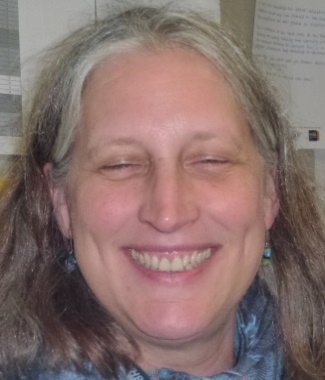 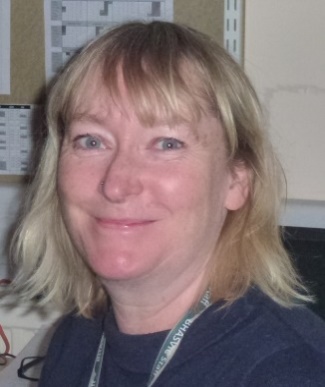 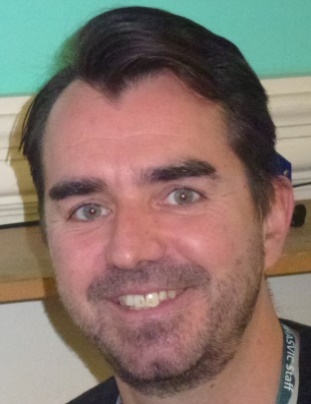 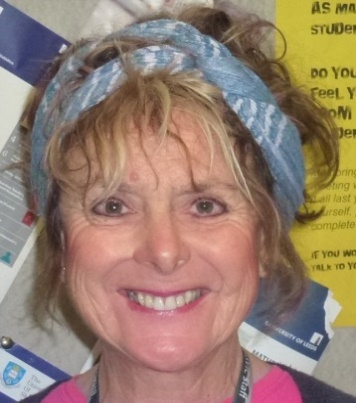 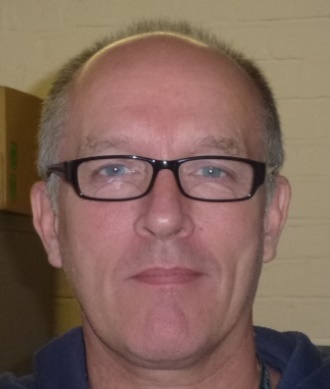 Name the Maths teacher
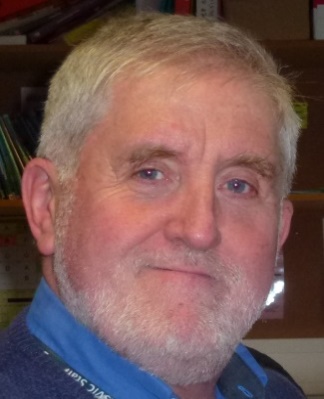 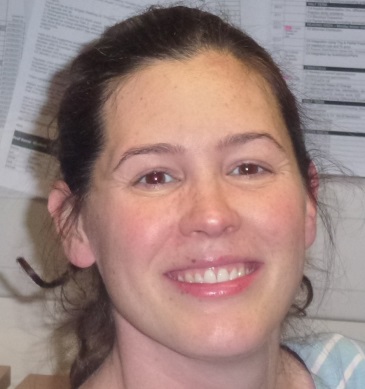 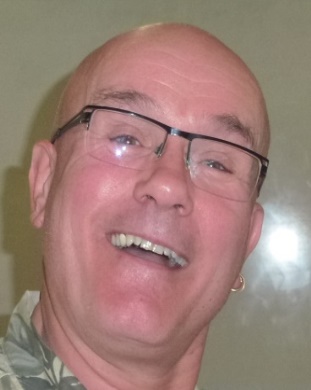 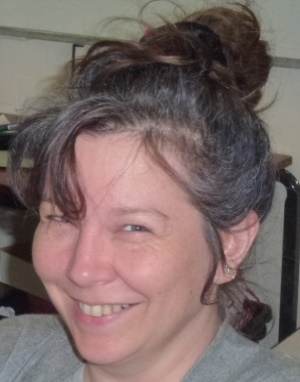 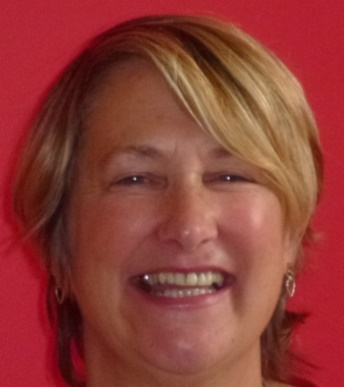 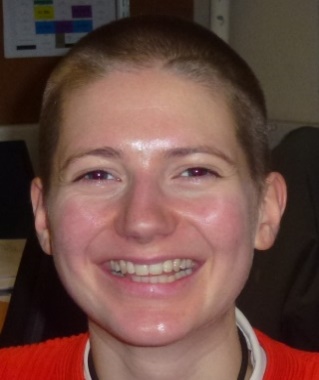 1 Mick                      2 Ingrid               3 Mark              4 Ronnie               5 Grace           6 Kim



        

        7 Scott                  8 Dea                 9 Dave                  10 Mark             11 Tarquin       12 Stella




                                          
	                    13 Angela            14 James           15 Vivien            16 Gary
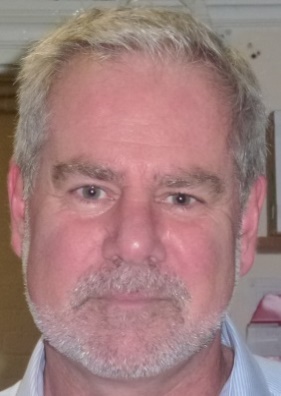 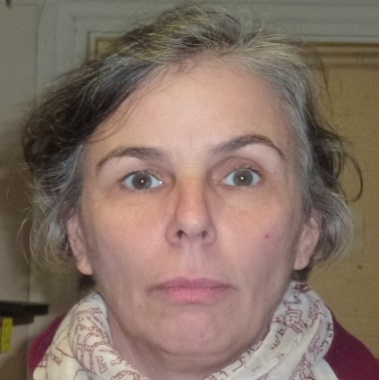 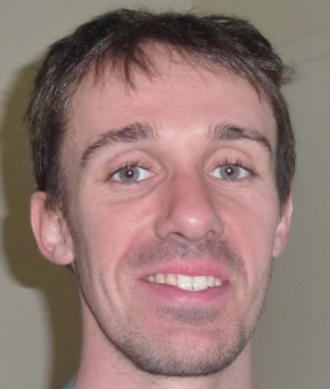 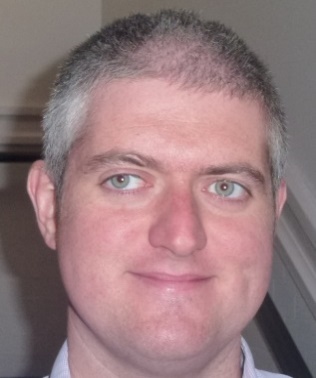 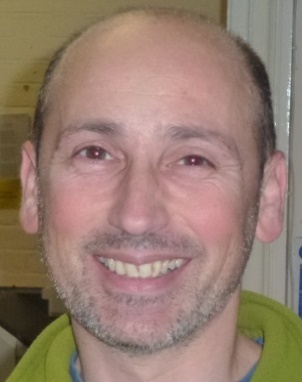 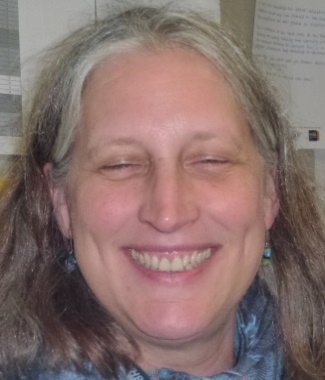 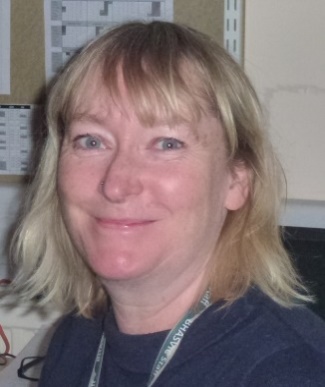 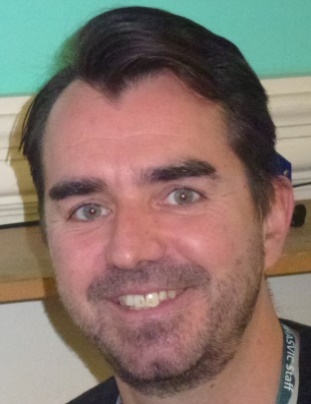 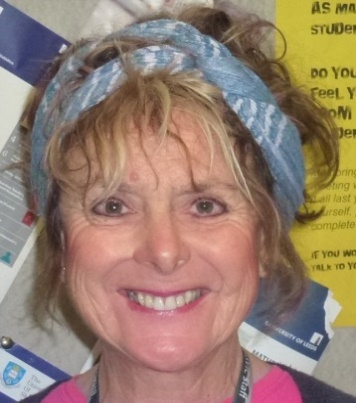 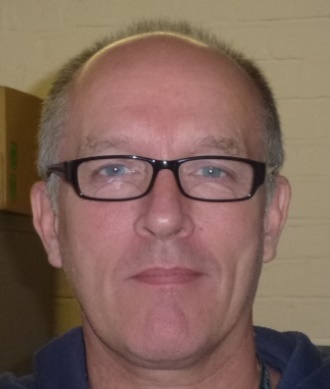